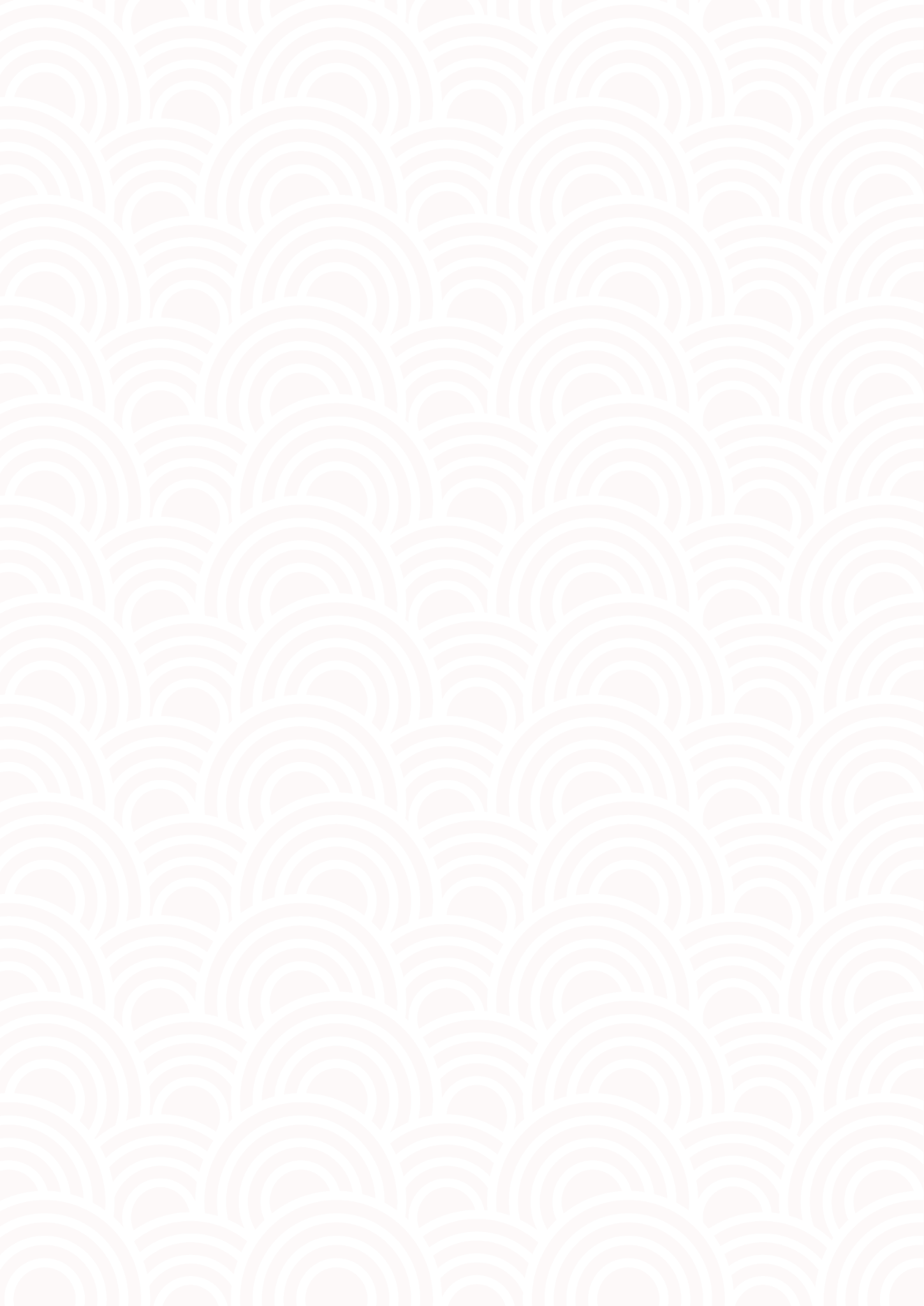 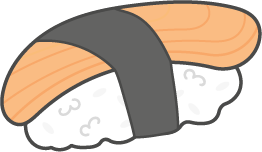 NIGIRI
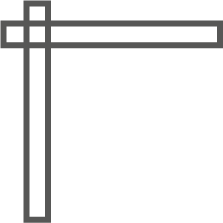 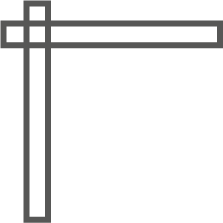 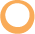 JAPANESE
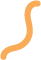 Menu
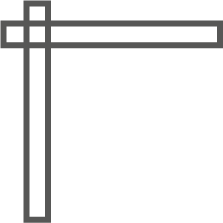 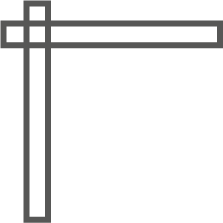 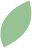 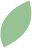 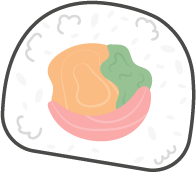 SUSHI & ROLLS
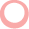 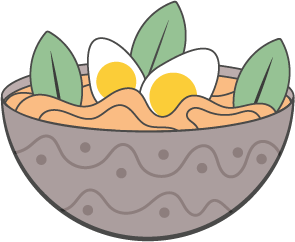 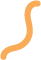 RUTRUM AUCTOR
CRAS CONSECTETUR
LECTUS FACILISIS
AUGUE AUCTOR
3.80
5.75
4.75
9.25
12.50
DONEC
IMPERDIET
MAURIS
FUSCE NEC
SUSPENDISSE ORNARE
SUSPENDISSE
BIBENDUM PURUS
4.75
5.25
6.50
8.25
ELEMENTUM FINIBUS
7.70
NULLA TRISTIQU
SCELERISQUE
FAUCIBUS
5.25
8.50
5.25
6.80
16.00
RAMEN
Praesent rutrum mi in magna ullamcorper, quis fringilla libero viverra. Mauris ullamcorper quis nisl eget.
Quisque posuere quam sit amet mauris iaculis, efficitur bibendum quam porta.
Phasellus bibendum justo ornare lorem imperdiet, sit amet posuere sem maximus.
Suspendisse ac lorem commodo nunc elementum finibus sed sit amet tellus.
Nunc sodales metus sit amet arcu vehicula, efficitur blandit odio pretium.
Donec egestas risus eget urna pellentesque, sit amet varius quam porttitor.
Vestibulum accumsan massa sed lorem suscipit, a sagittis tortor dapibus.
Nunc rhoncus velit vel nunc pellentesque, aliquet condimentum neque venenatis.
Sed egestas tortor pellentesque eros imperdiet, id laoreet quam fermentum.
Curabitur suscipit nisl sit amet metus posuere, nec accumsan augue efficitur.
Aliquam gravida ipsum ac tortor imperdiet, feugiat condimentum neque tempor.
Proin vehicula massa eget tortor aliquet, at tempor diam pellentesque.
Maecenas cursus purus non leo scelerisque, at bibendum leo pulvinar.
Aenean volutpat eros vel sapien pellentesque, eu suscipit lectus facilisis.
Pellentesque et felis congue, malesuada dui nec, scelerisque mauris.
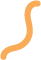 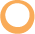 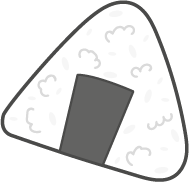 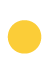 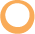 ONIGIRI
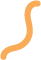 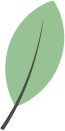 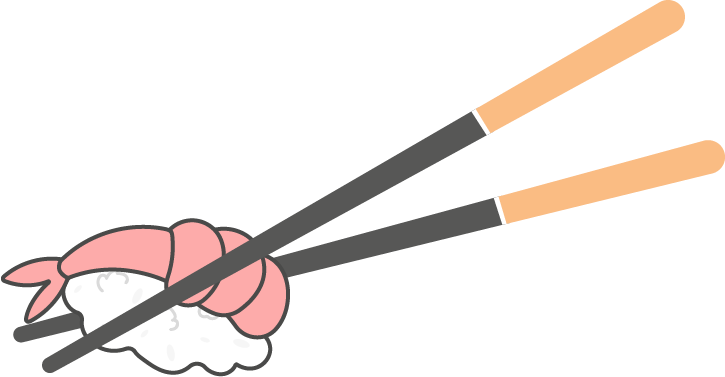 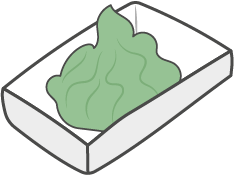 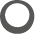 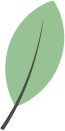 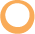 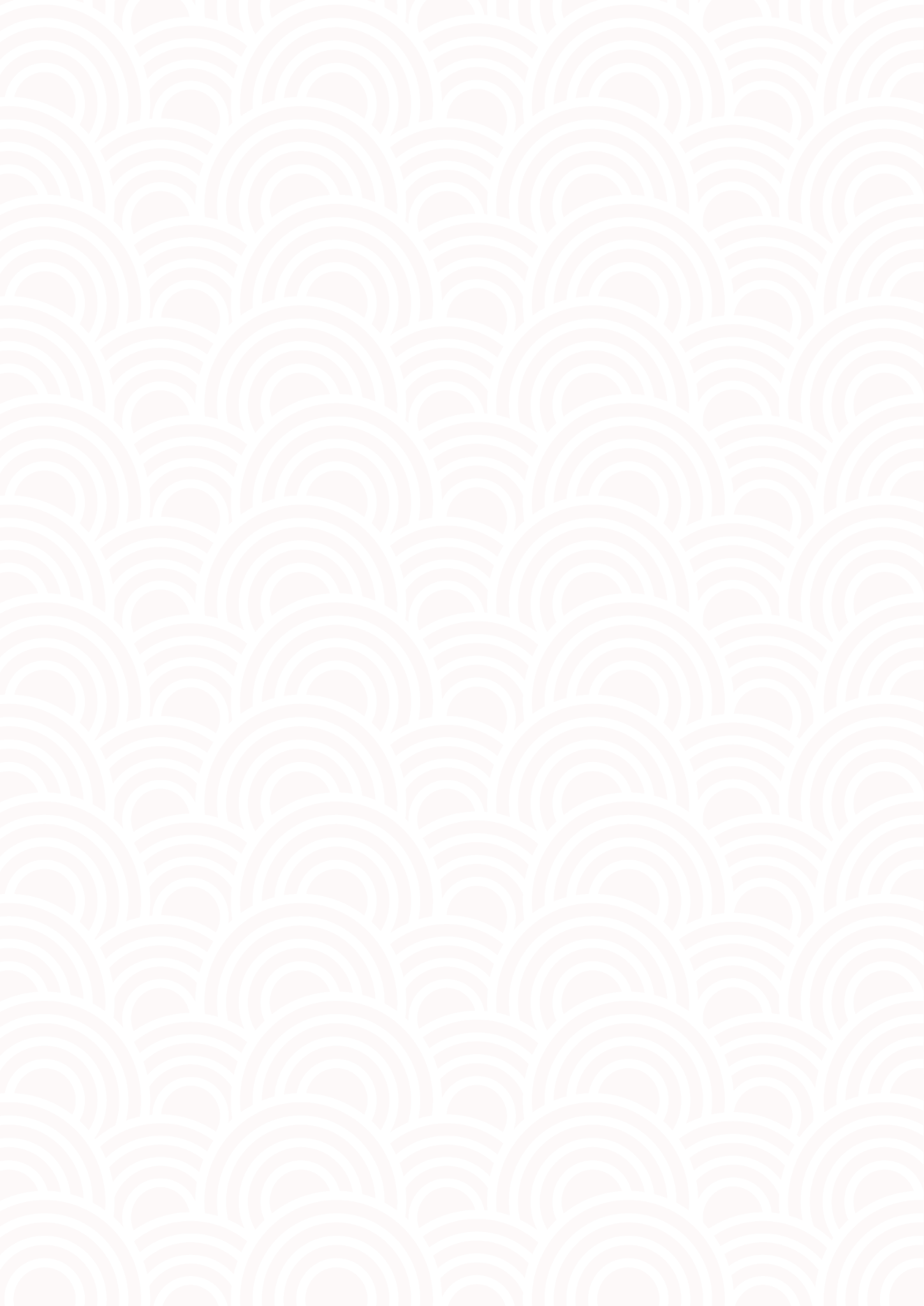 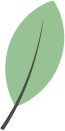 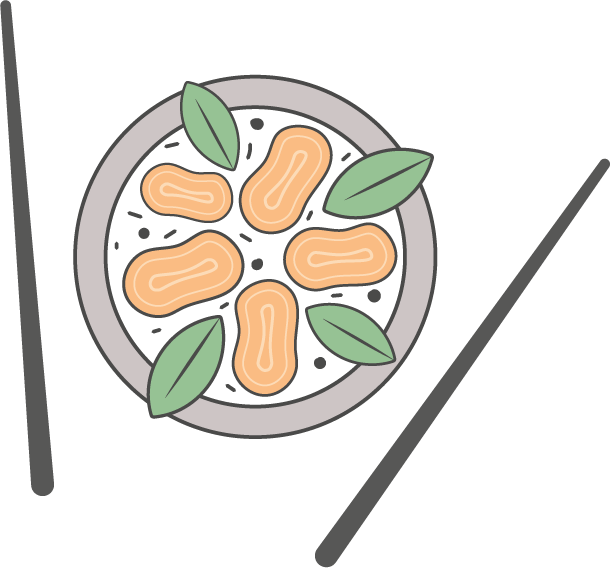 SPECIAL
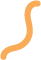 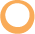 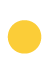 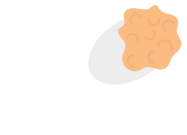 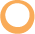 Salads
TRISTIQUE
FRINGILLA
PORTTITOR
5.15
5.20
3.80
MOLESTIE TINCIDUNT
5.25
4.75
AENEAN
IMPERDIET
BIBENDUM
PULVINAR
AENEAN
ORCI
4.65
4.10
4.75
LACUS
MORBI
8.50
5.25
SEMPER MASSA
FACILISIS
COMMODO
6.25
6.75
5.25
ETIAM
IMPERDIET QUIS
5.75
5.75
3.80
5.25
Curabitur molestie tortor et felis eleifend, molestie aliquet felis condimentum.
Nulla sagittis velit vitae dolor commodo, non consectetur urna consectetur.
Etiam imperdiet orci condimentum, semper leo tempus, suscipit neque.
Fusce a felis vestibulum, posuere mauris quis, aliquet arcu. Sed vel urna eu mi elementum faucibus.
Pellentesque a leo sit amet quam maximus placerat a nec dolor. Nullam sed elementum mauris.
Etiam rutrum dui sed erat auctor cursus. Donec neque orci, auctor a dolor eu, malesuada consequat enim.
Donec semper in neque in elementum. Mauris tristique vitae nisl id imperdiet.
Nullam eget aliquam magna. Nullam sed interdum risus. Praesent vel tincidunt urna.
Vestibulum ante ipsum primis in faucibus orci luctus et ultrices posuere cubilia curae.
Pellentesque ut purus ut nisi sodales sollicitudin id vitae augue. Nulla ligula nibh, tempus cursus.
Aliquam id risus vel nibh molestie gravida a pretium neque. Integer non sem scelerisque, eleifend justo.
Mauris nisl leo, vestibulum in facilisis vitae, convallis ac diam. Vestibulum nisl libero, feugiat eget faucibus.
Sed vitae diam quam. Integer sit amet ante eu tellus elementum pretium id hendrerit tellus.
Maecenas id orci nunc. Nunc sed ligula vel arcu sodales sodales id quis velit. Aliquam auctor magna.
Sed facilisis hendrerit leo, ac gravida mauris varius non. Aenean quis sapien non augue vestibulum.
Nullam dapibus elit ligula, nec tempus dolor eleifend nec. Vestibulum ante ipsum primis in faucibus
Aliquam pellentesque ante eu sapien porta tempor. Proin a porttitor nibh, id malesuada nibh.
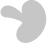 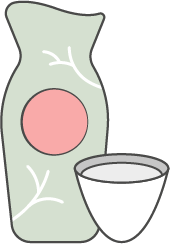 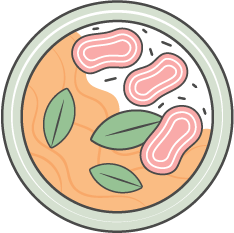 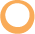 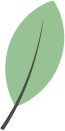 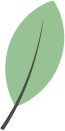 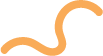 SOUPS
DRINKS
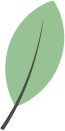 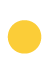 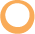 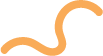